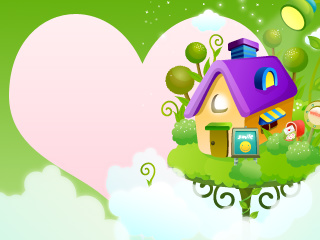 Líp 3C
Chµo 
Mõng
Quý 
ThÇy c«
TRƯỜNG TIỂU HỌC PHÚC ĐỒNG
AN TOÀN GIAOTHÔNG 
 LỚP 3C
Bài 3: Biển báo hiệu
 giao thông đường bộ
Khởi động
Hoạt động 1:
 Các nhóm 
biển báo giao thông đường bộ
* Quan sát tranh và những thông tin đã sưu tầm được, trả lời câu hỏi sau:
- Có mấy loại nhóm biển báo giao thông đường bộ chính? Đó là những nhóm biển nào?
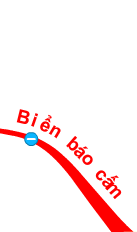 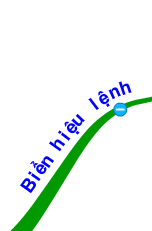 Biển báo giao thông đường bộ
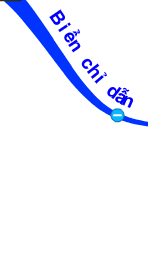 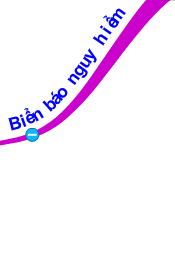 Hoạt động 2:Đặc điểm 
của các nhóm biển báo chính
Hoạt động 2:
Đặc điểm của các nhóm biển báo chính
Thảo luận nhóm: 
Ghi lại đặc điểm chung của từng loại nhóm biển báo về: Hình dạng, đường viền, màu nền, hình vẽ bên trong,…
Tổ 1:
Biển báo cấm
Tổ 2:
Biển báo nguy hiểm
Tổ 3:
Biển hiệu lệnh
Tổ 4:
Biển chỉ 
dẫn
Thảo luận nhóm: 
Ghi lại đặc điểm chung của từng loại nhóm biển báo về: Hình dạng, đường viền, màu nền, hình vẽ bên trong,…
Tổ 2
Tổ 1
Tổ 3
Tổ 4
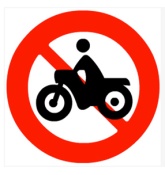 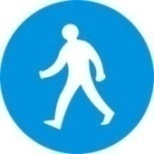 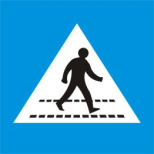 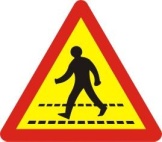 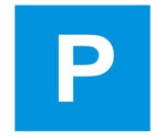 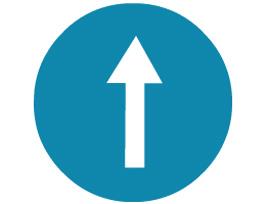 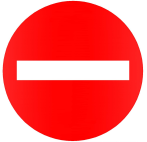 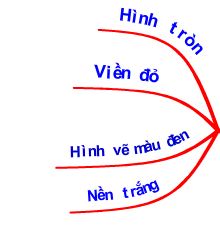 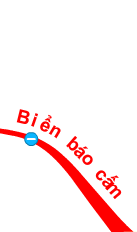 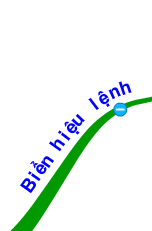 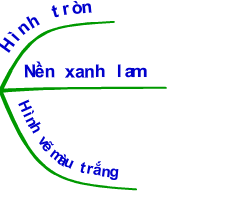 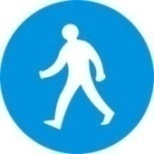 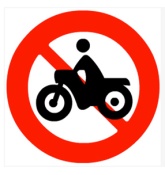 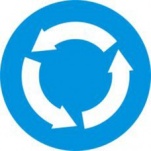 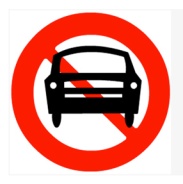 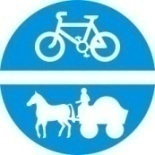 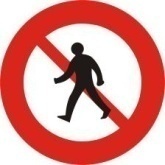 Biển báo giao thông đường bộ
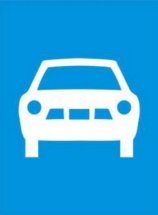 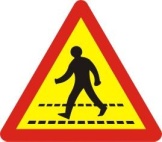 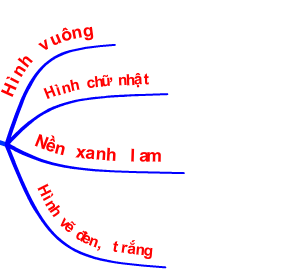 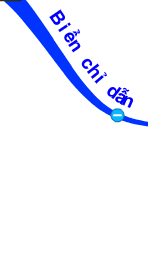 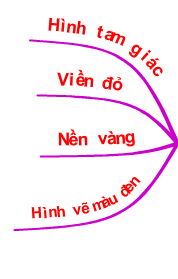 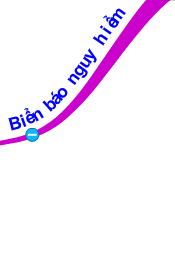 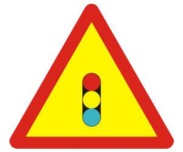 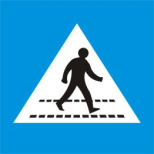 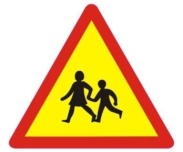 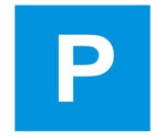 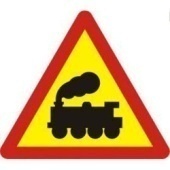 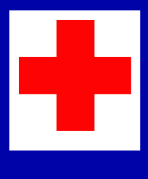 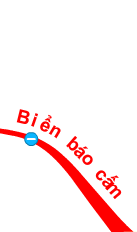 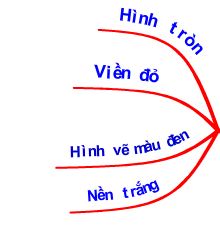 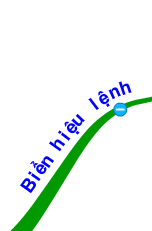 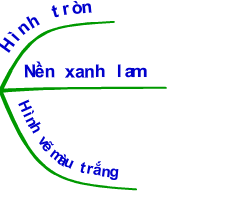 Biển báo giao thông đường bộ
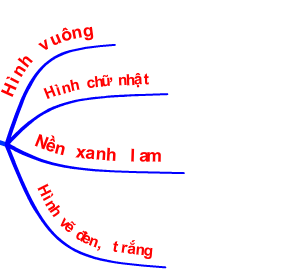 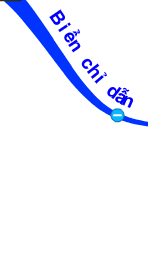 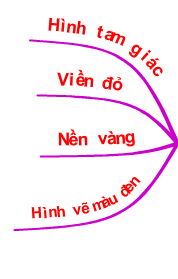 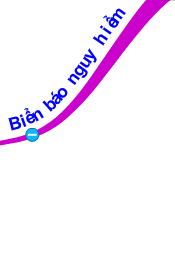 Hoạt động 3:
Ý nghĩa một số 
biển báo giao thông đường bộ
Thảo luận nhóm:
 Sắp xếp ý nghĩa của các biển báo cho phù hợp.
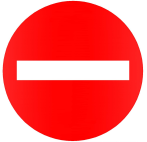 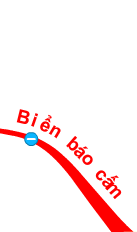 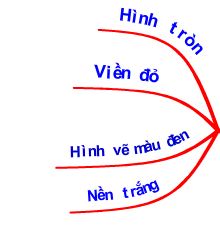 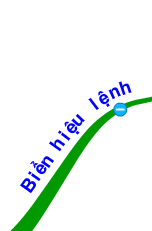 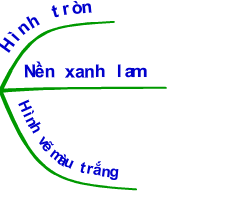 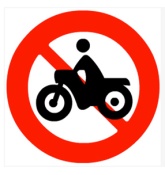 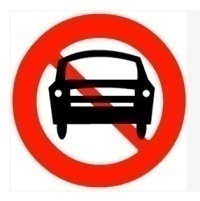 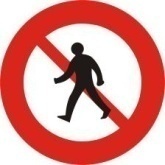 Biển báo giao thông đường bộ
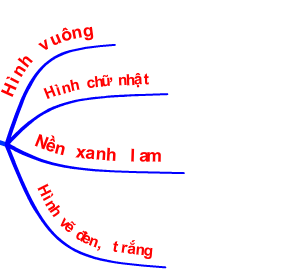 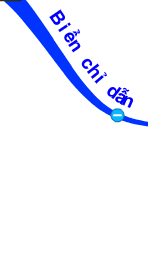 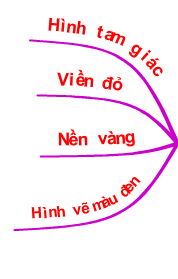 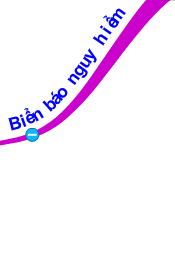 Biển báo cấm:

Biểu thị các điều cấm khi tham gia giao thông. Người tham gia giao thông phải chấp hành những điều cấm mà biển đã báo.
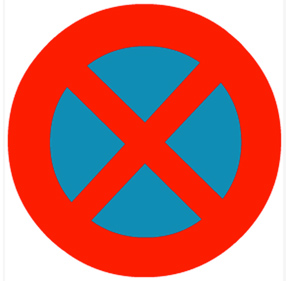 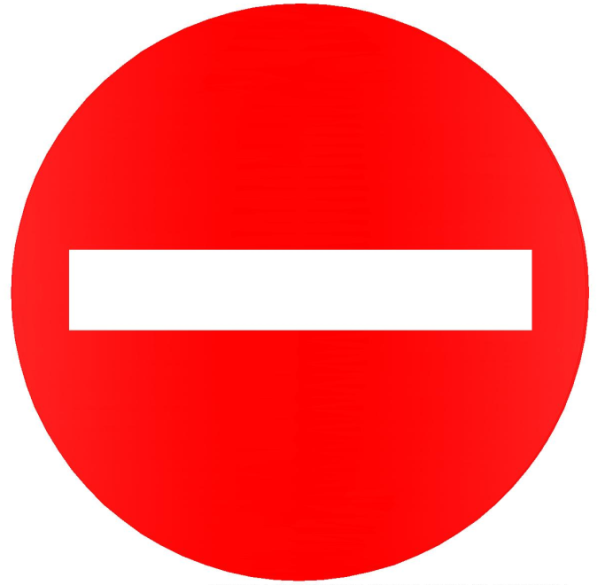 CẤM DỪNG VÀ ĐỖ XE
CẤM ĐI NGƯỢC CHIỀU
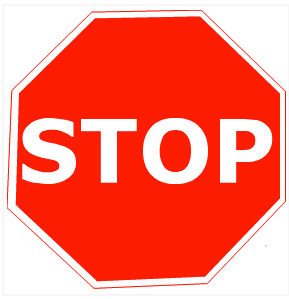 DỪNG LẠI
Biển báo cấm:
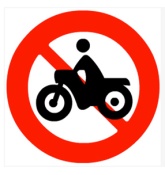 Cấm xe mô tô
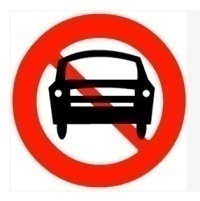 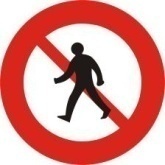 Cấm ô tô
Cấm người đi bộ
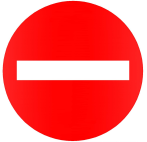 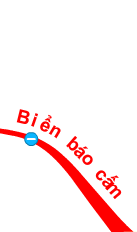 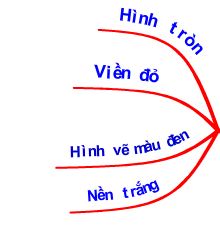 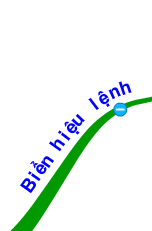 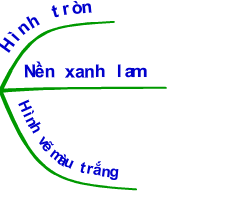 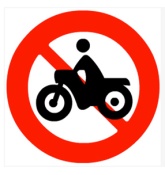 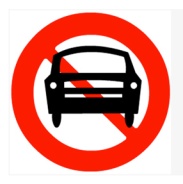 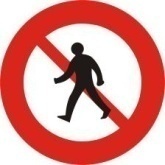 Biển báo giao thông đường bộ
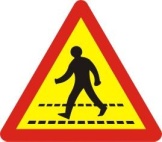 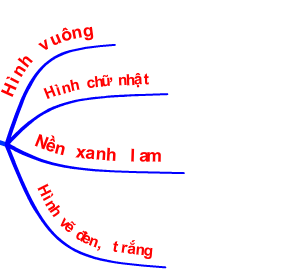 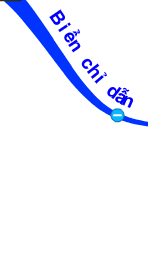 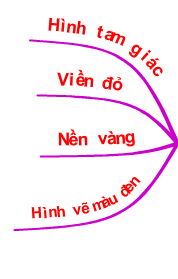 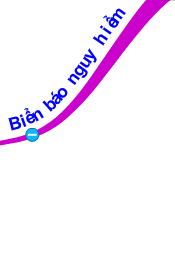 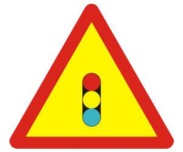 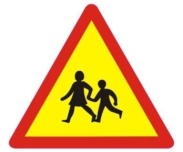 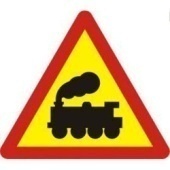 Biển báo nguy hiểm:

Cảnh báo các tình huống nguy hiểm có thể xảy ra, được dùng để báo cho người tham gia giao thông biết trước tính chất của sự nguy hiển trên tuyến đường để phòng ngừa.
Biển báo nguy hiểm:
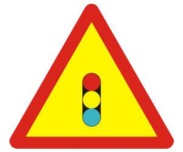 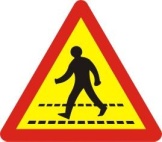 Đường có người đi bộ cắt ngang
Giao nhau có đèn tín hiệu
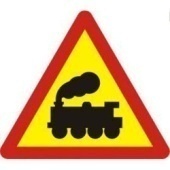 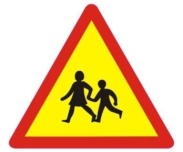 Trẻ em
Giao nhau với đường sắt không có rào chắn
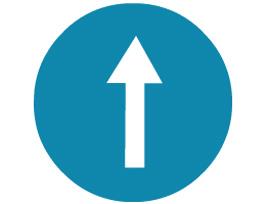 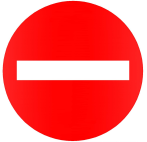 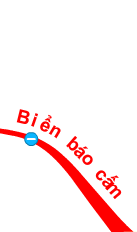 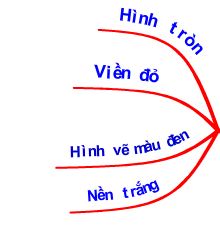 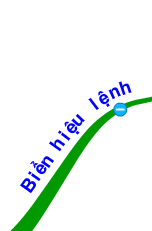 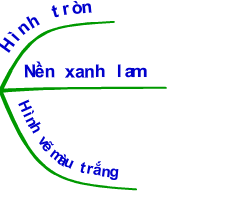 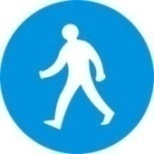 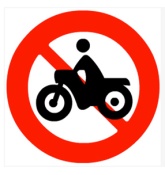 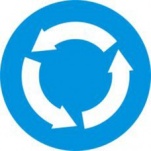 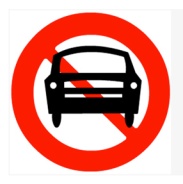 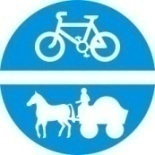 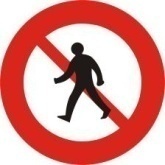 Biển báo giao thông đường bộ
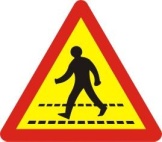 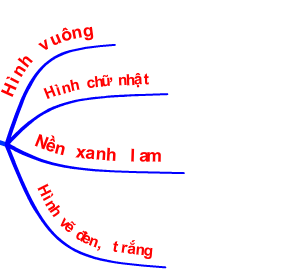 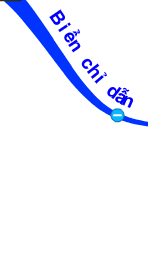 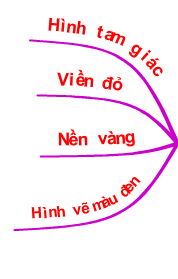 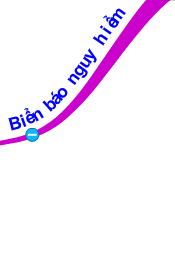 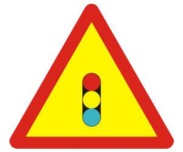 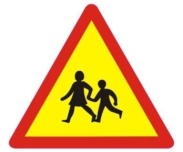 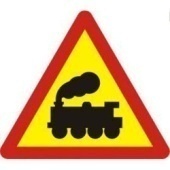 Biển hiệu lệnh

 Báo các hiệu lệnh cho người tham gia giao thông sử dụng đường bộ phải thi hành.
Biển hiệu lệnh
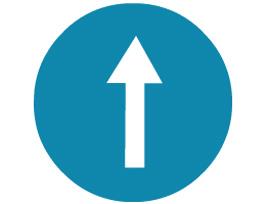 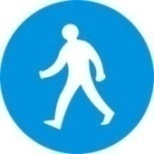 Đi thẳng
Dành cho người đi bộ
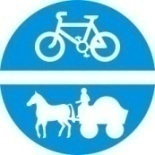 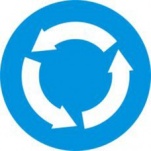 Nơi giao nhau chạy theo vòng xuyến
Đường dành cho xe thô sơ
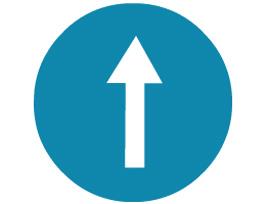 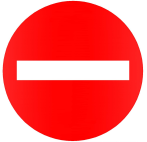 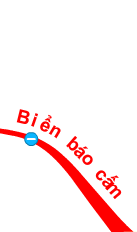 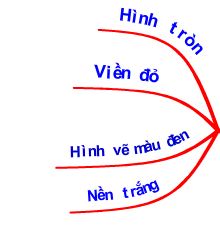 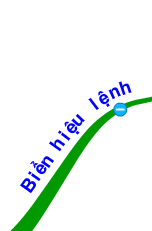 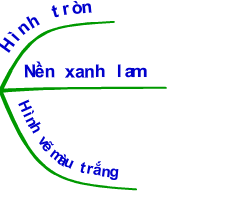 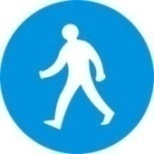 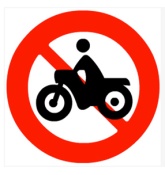 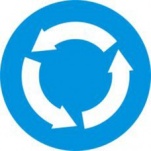 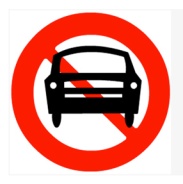 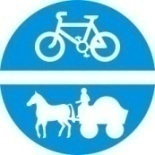 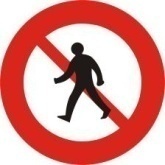 Biển báo giao thông đường bộ
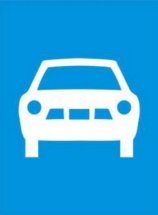 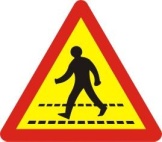 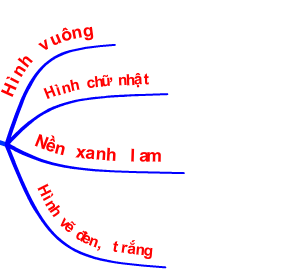 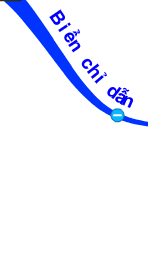 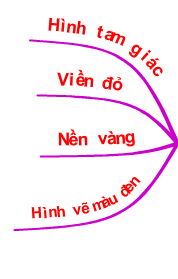 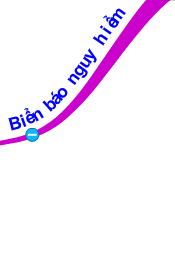 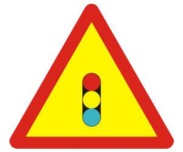 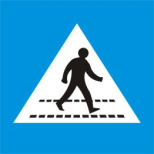 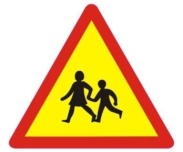 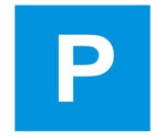 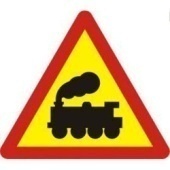 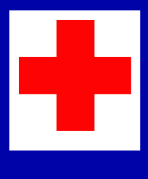 Biển chỉ dẫn:

 Chỉ dẫn hướng đi hoặc các điều cần biết nhằm thông báo cho những người tham gia giao thông biết những định hướng cần thiết hoặc những điều có ích khác.
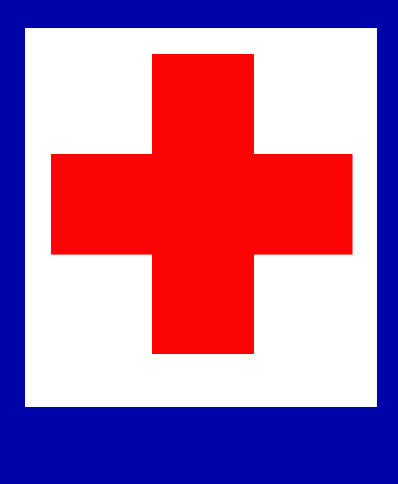 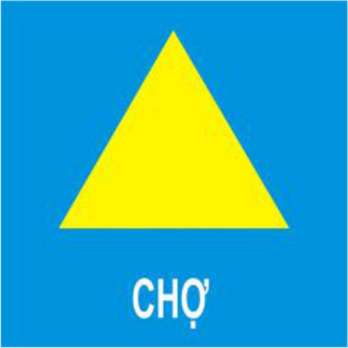 TRẠM CẤP CỨU
CHỢ
Biển chỉ dẫn:
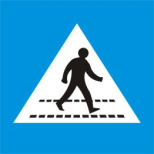 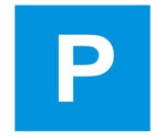 Đường người đi bộ sang ngang
Nơi đỗ xe
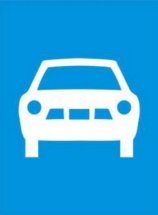 Đường dành cho ô t ô
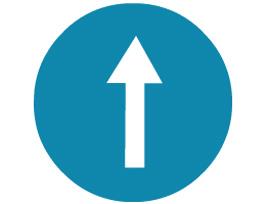 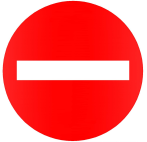 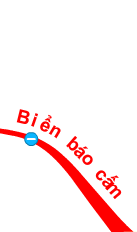 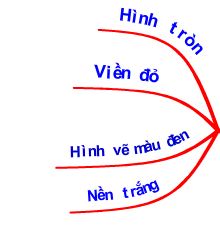 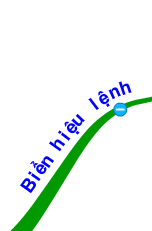 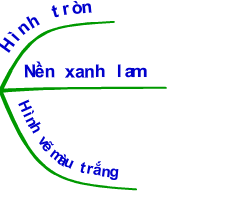 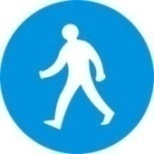 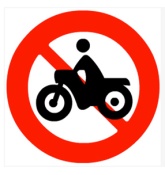 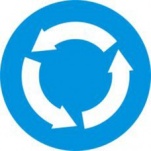 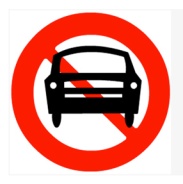 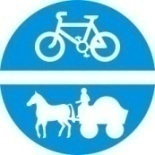 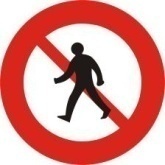 Biển báo giao thông đường bộ
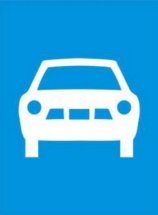 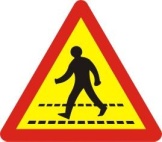 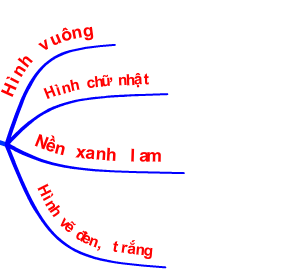 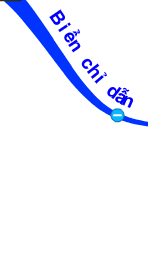 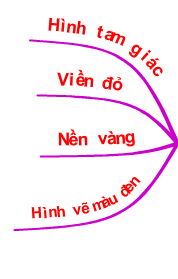 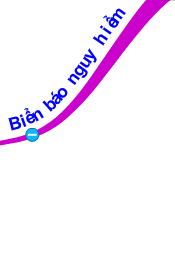 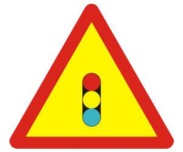 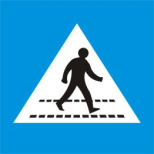 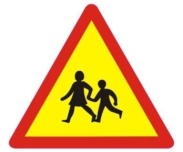 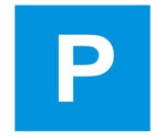 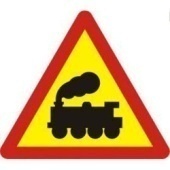 Báo hiệu, hướng dẫn mọi người chấp hành
 Luật giao thông đường bộ nhằm phòng tránh 
va chạm và ùn tắc giao thông.
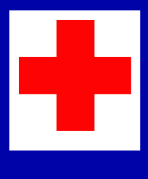 Hoạt động 4:
Đố vui có thưởng
1. Đây là biển báo hiệu giao thông nào?
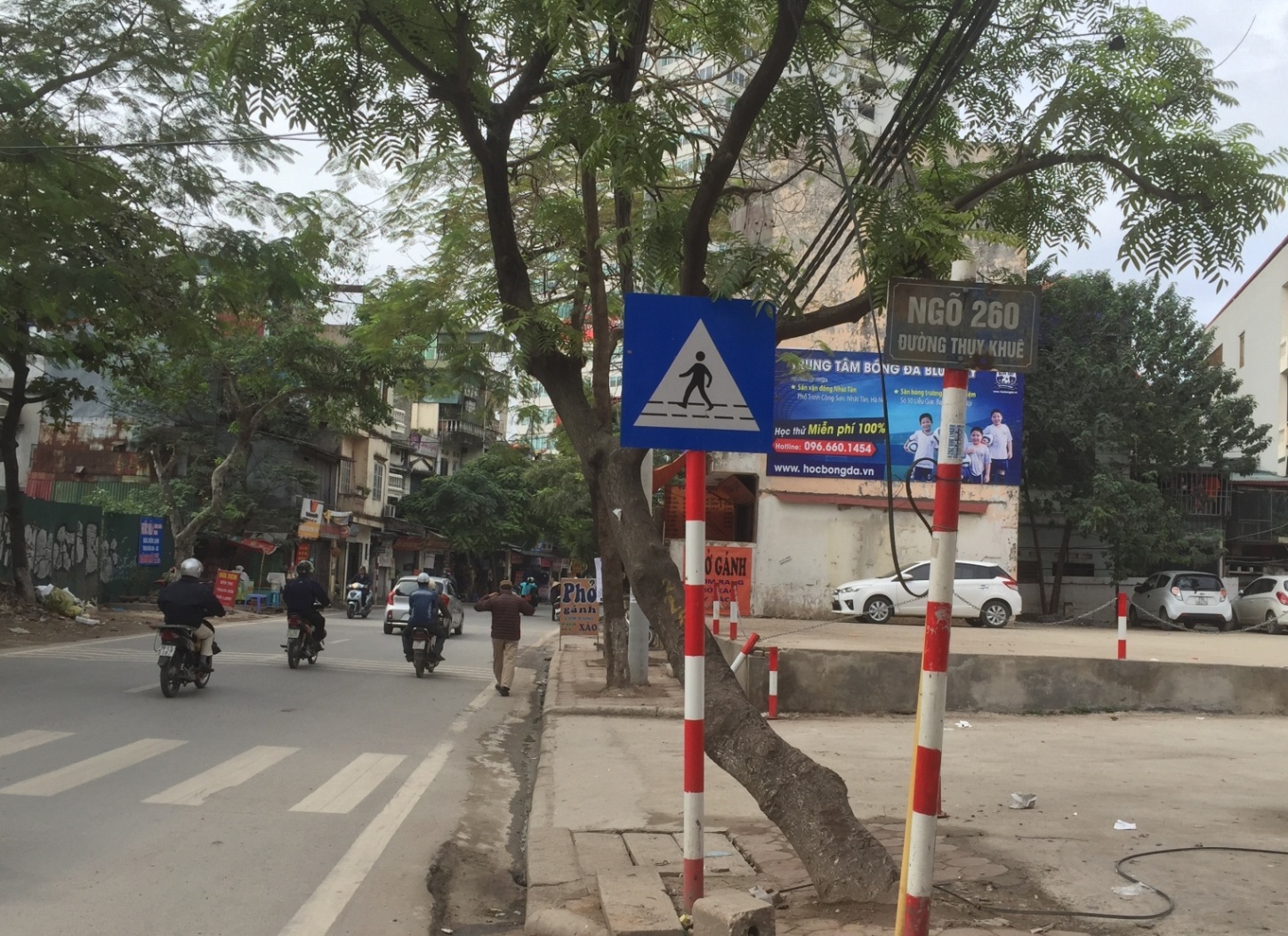 2. Khi tham gia giao thông, gặp biển báo này, con cần đi như thế nào?
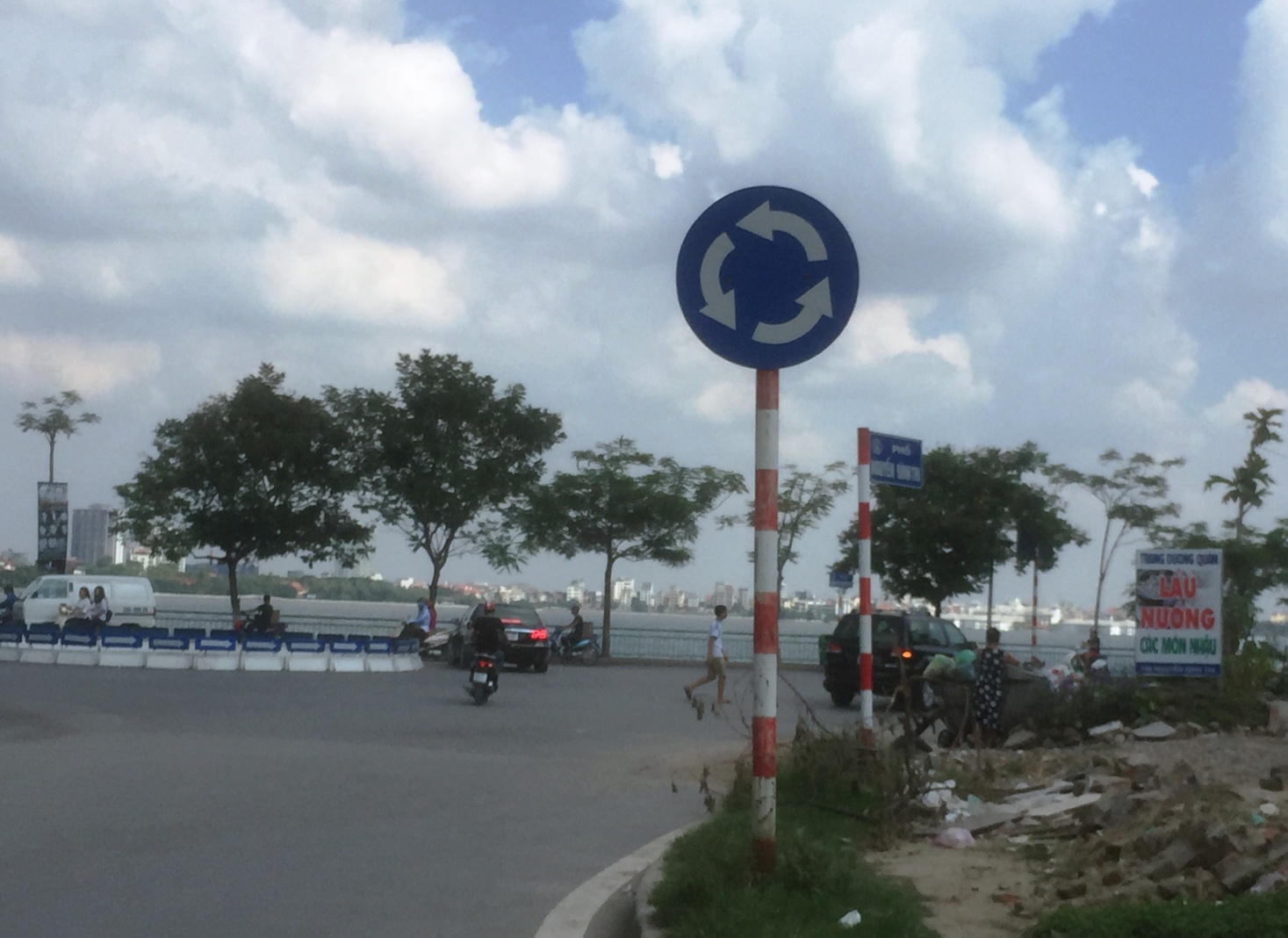 3. Con có nhận xét gì về người đàn ông đi xe máy trong cuối đoạn phim sau?
4. Tôi là ai?
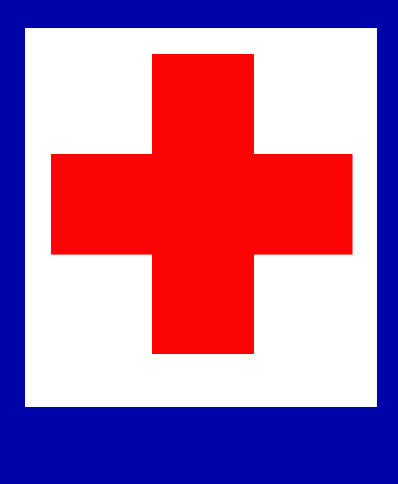 Trạm cấp cứu
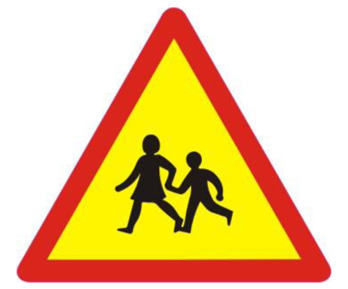 Trẻ em
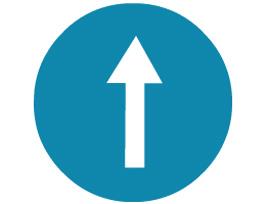 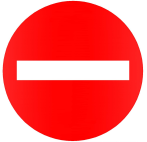 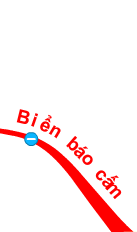 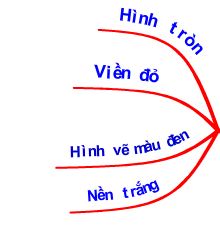 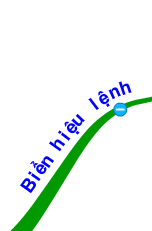 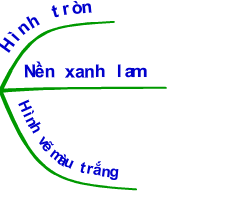 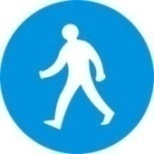 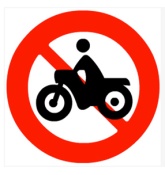 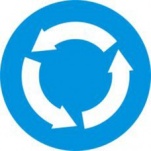 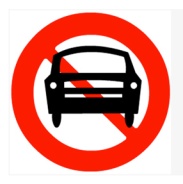 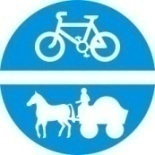 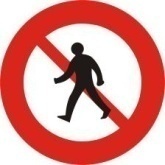 Biển báo giao thông đường bộ
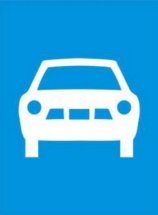 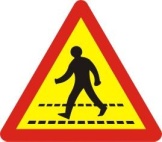 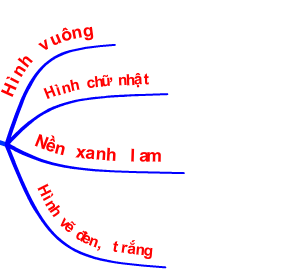 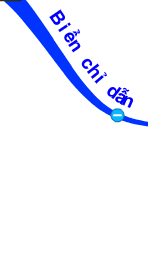 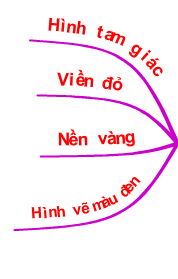 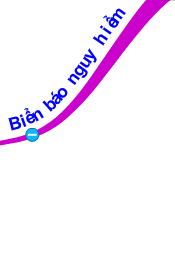 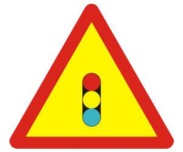 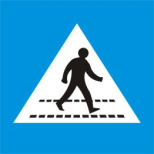 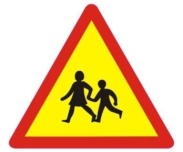 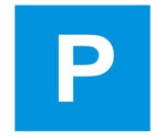 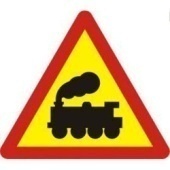 Báo hiệu, hướng dẫn mọi người chấp hành
 Luật giao thông đường bộ nhằm phòng tránh 
va chạm và ùn tắc giao thông.
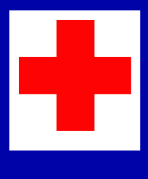 Xin chào các bạn!
Tôi là một biển báo giao thông đường bộ. Mỗi khi ra đường, mọi người dân đều không muốn nhìn thấy tôi đâu vì nếu thấy tôi mọi người đều rất lo lắng. Tôi có hình chữ nhật, nền màu xanh lam, ở trong có hình chữ nhật màu trắng và hình chữ thập màu đỏ. Đố các bạn tôi chính là biển báo nào?
Xin chào các bạn!
Còn tôi cũng là một biển báo hiệu giao thông đường bộ. Mọi người hay nhìn thấy tôi ở cổng các trường học. Tôi có hình tam giác, viền đỏ, nền vàng, phía trong có hình hai trẻ em màu đen đang dắt tay nhau. Tôi thường báo cho mọi người biết là nguy hiểm gần đến đoạn đường này thường hay có trẻ em đi ngang qua. Đố các bạn tên tôi là gì?
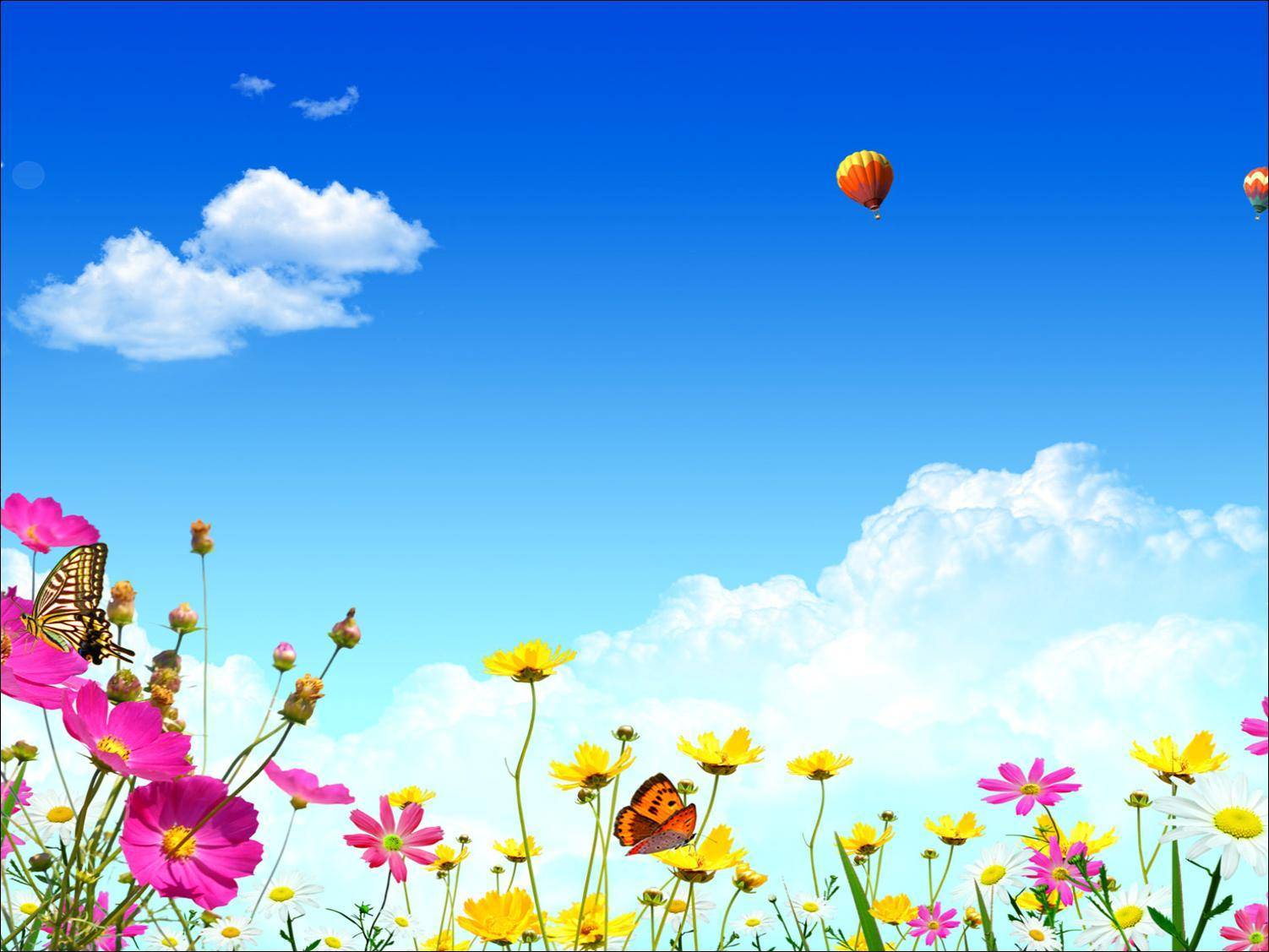 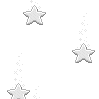 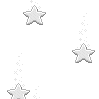 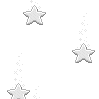 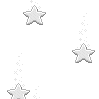 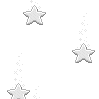 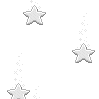 KÍNH CHÚC QUÝ THẦY CÔ SỨC KHOẺ!
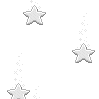 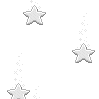 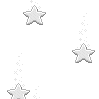 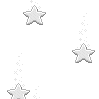 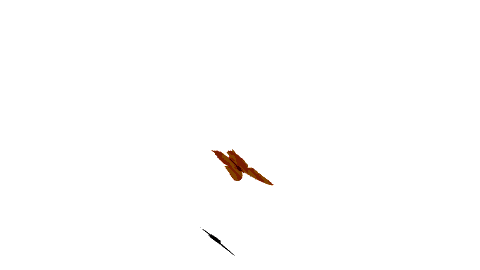 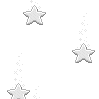 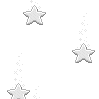 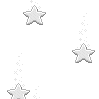 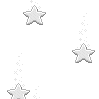 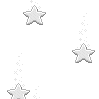 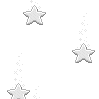 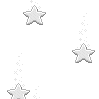 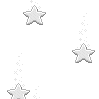 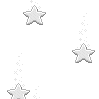 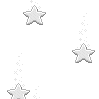 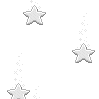 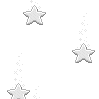 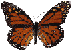 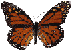 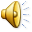